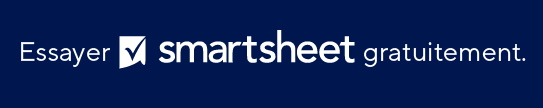 MODÈLE DE DIAPOSITIVE DE PLANIFICATION DE SPRINT
Remarques sur l’utilisation de ce modèle
Saisissez les dates et les tâches représentées dans votre plan. 
Ajustez les barres pour représenter la durée de chaque activité. 
Ajoutez des dates de début et de fin, des dates jalons et des informations supplémentaires dans chaque barre ou dans la zone du diagramme. 
Utilisez les couleurs clés pour affecter des services, des membres de l’équipe ou un statut à des activités individuelles. 
Utilisez les diapositives suivantes pour ajouter des informations sur chaque sprint.
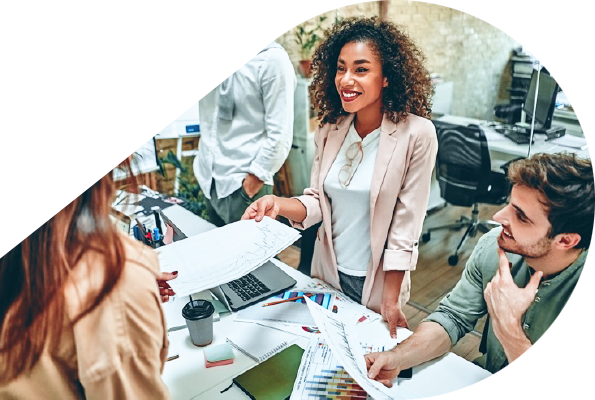 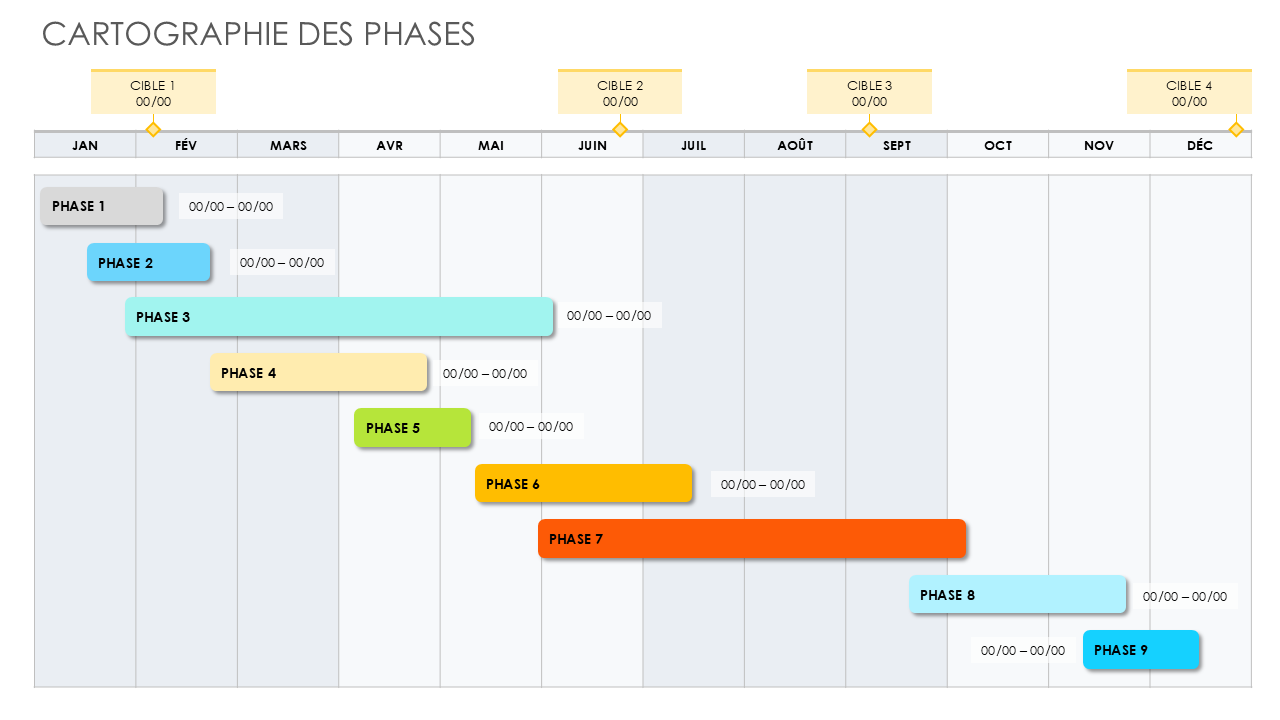 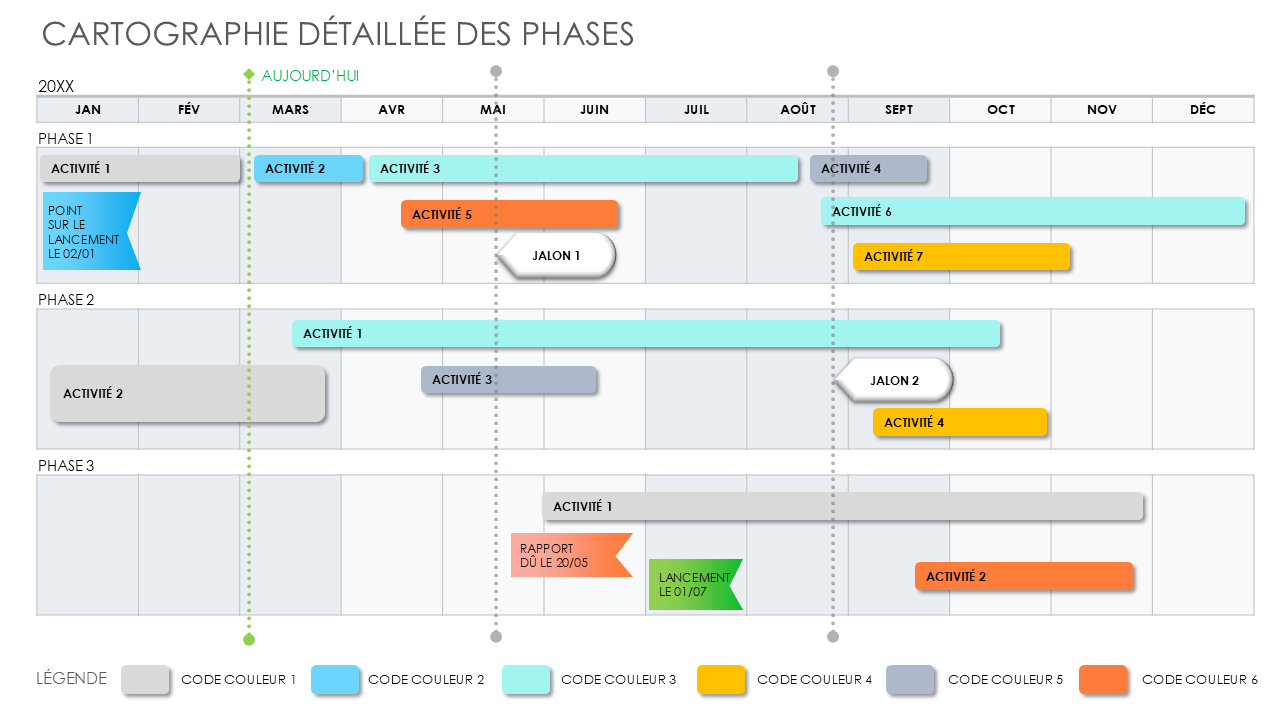 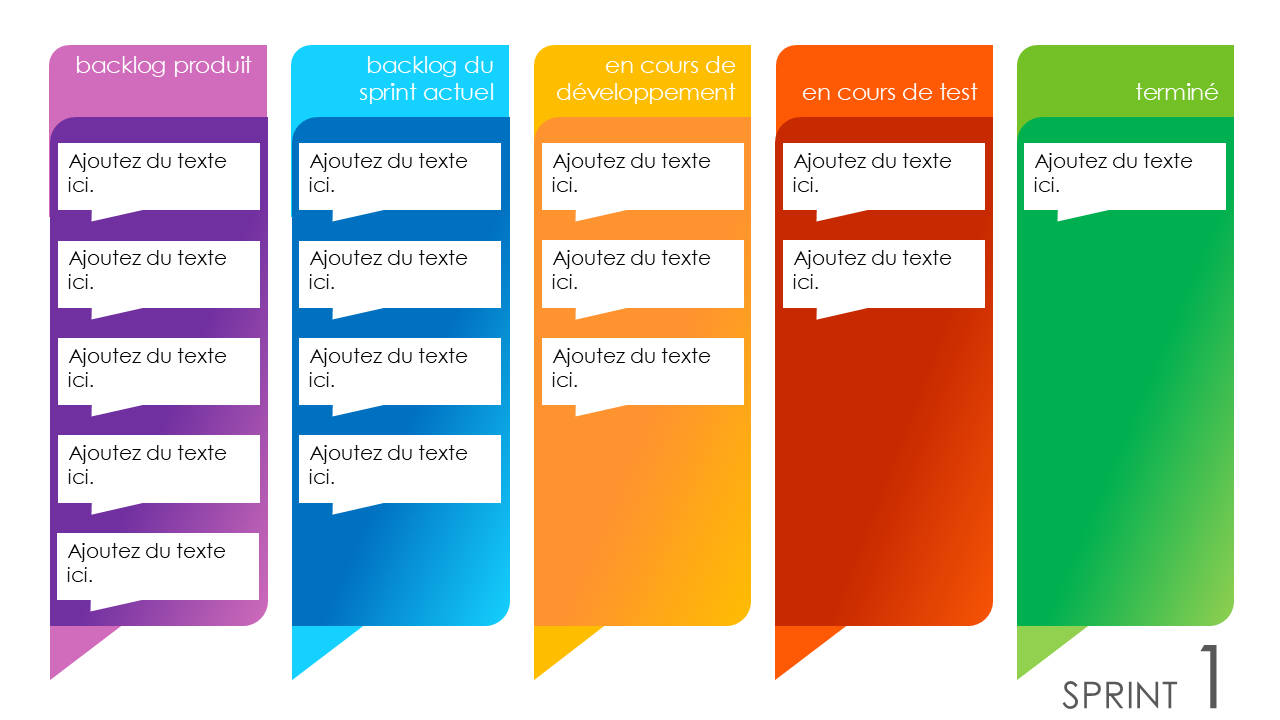 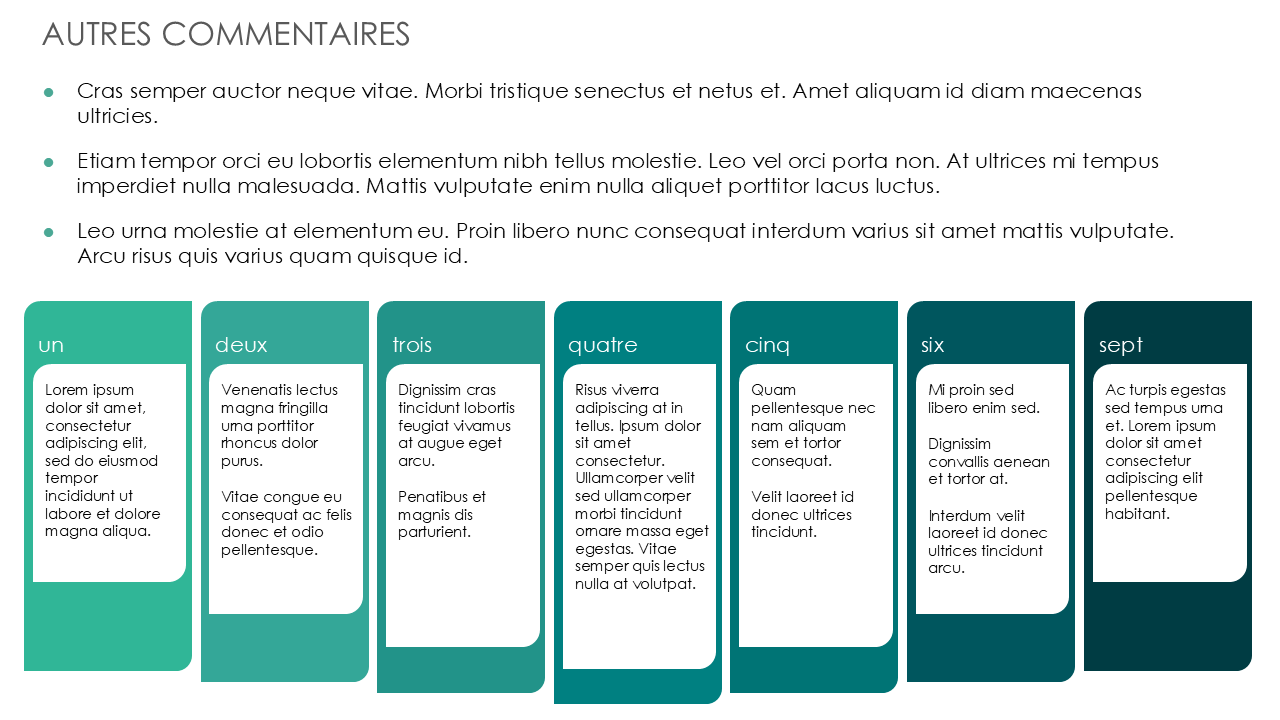 CARTOGRAPHIE DES PHASES
CIBLE 4
00/00
CIBLE 1
00/00
CIBLE 2
00/00
CIBLE 3
00/00
PHASE 1
00/00 – 00/00
PHASE 2
00/00 – 00/00
PHASE 3
00/00 – 00/00
PHASE 4
00/00 – 00/00
PHASE 5
00/00 – 00/00
PHASE 6
00/00 – 00/00
PHASE 7
PHASE 8
00/00 – 00/00
PHASE 9
00/00 – 00/00
AUJOURD’HUI
CARTOGRAPHIE DÉTAILLÉE DES PHASES
ACTIVITÉ 1
ACTIVITÉ 2
ACTIVITÉ 3
ACTIVITÉ 4
POINT SUR LE LANCEMENT LE 02/01
ACTIVITÉ 6
ACTIVITÉ 5
JALON 1
ACTIVITÉ 7
ACTIVITÉ 1
JALON 2
ACTIVITÉ 2
ACTIVITÉ 3
ACTIVITÉ 4
ACTIVITÉ 1
RAPPORT DÛ LE 20/05
LANCEMENT LE 01/07
ACTIVITÉ 2
LÉGENDE
CODE COULEUR 1
CODE COULEUR 2
CODE COULEUR 3
CODE COULEUR 4
CODE COULEUR 5
CODE COULEUR 6
backlog produit
backlog du sprint actuel
en cours de développement
en cours de test
terminé
Ajoutez du texte ici.
Ajoutez du texte ici.
Ajoutez du texte ici.
Ajoutez du texte ici.
Ajoutez du texte ici.
Ajoutez du texte ici.
Ajoutez du texte ici.
Ajoutez du texte ici.
Ajoutez du texte ici.
Ajoutez du texte ici.
Ajoutez du texte ici.
Ajoutez du texte ici.
Ajoutez du texte ici.
Ajoutez du texte ici.
Ajoutez du texte ici.
SPRINT 1
backlog produit
backlog du sprint actuel
en cours de développement
en cours de test
terminé
Ajoutez du texte ici.
Ajoutez du texte ici.
Ajoutez du texte ici.
Ajoutez du texte ici.
Ajoutez du texte ici.
Ajoutez du texte ici.
Ajoutez du texte ici.
Ajoutez du texte ici.
Ajoutez du texte ici.
Ajoutez du texte ici.
Ajoutez du texte ici.
Ajoutez du texte ici.
Ajoutez du texte ici.
Ajoutez du texte ici.
Ajoutez du texte ici.
SPRINT 2
backlog produit
backlog du sprint actuel
en cours de développement
en cours de test
terminé
Ajoutez du texte ici.
Ajoutez du texte ici.
Ajoutez du texte ici.
Ajoutez du texte ici.
Ajoutez du texte ici.
Ajoutez du texte ici.
Ajoutez du texte ici.
Ajoutez du texte ici.
Ajoutez du texte ici.
Ajoutez du texte ici.
Ajoutez du texte ici.
Ajoutez du texte ici.
Ajoutez du texte ici.
Ajoutez du texte ici.
Ajoutez du texte ici.
SPRINT 3
backlog produit
backlog du sprint actuel
en cours de développement
en cours de test
terminé
Ajoutez du texte ici.
Ajoutez du texte ici.
Ajoutez du texte ici.
Ajoutez du texte ici.
Ajoutez du texte ici.
Ajoutez du texte ici.
Ajoutez du texte ici.
Ajoutez du texte ici.
Ajoutez du texte ici.
Ajoutez du texte ici.
Ajoutez du texte ici.
Ajoutez du texte ici.
Ajoutez du texte ici.
Ajoutez du texte ici.
Ajoutez du texte ici.
SPRINT 4
AUTRES COMMENTAIRES
un
deux
trois
quatre
cinq
six
sept
Lorem ipsum dolor sit amet, consectetur adipiscing elit, sed do eiusmod tempor incididunt ut labore et dolore magna aliqua.
Venenatis lectus magna fringilla urna porttitor rhoncus dolor purus. 
Vitae congue eu consequat ac felis donec et odio pellentesque.
Dignissim cras tincidunt lobortis feugiat vivamus at augue eget arcu. 
Penatibus et magnis dis parturient.
Risus viverra adipiscing at in tellus. Ipsum dolor sit amet consectetur. Ullamcorper velit sed ullamcorper morbi tincidunt ornare massa eget egestas. Vitae semper quis lectus nulla at volutpat.
Quam pellentesque nec nam aliquam sem et tortor consequat. 
Velit laoreet id donec ultrices tincidunt.
Mi proin sed libero enim sed. 
Dignissim convallis aenean et tortor at. 
Interdum velit laoreet id donec ultrices tincidunt arcu.
Ac turpis egestas sed tempus urna et. Lorem ipsum dolor sit amet consectetur adipiscing elit pellentesque habitant.